CONFIDENTIAL – ONLY FOR INTERNAL USE
NEW OPPORTUNITIES 
WITH EYE-LIGHT®
POST-BLEPHAROPLASTY
DEMODEX
BLEPHARITIS
CHALAZION
STYE
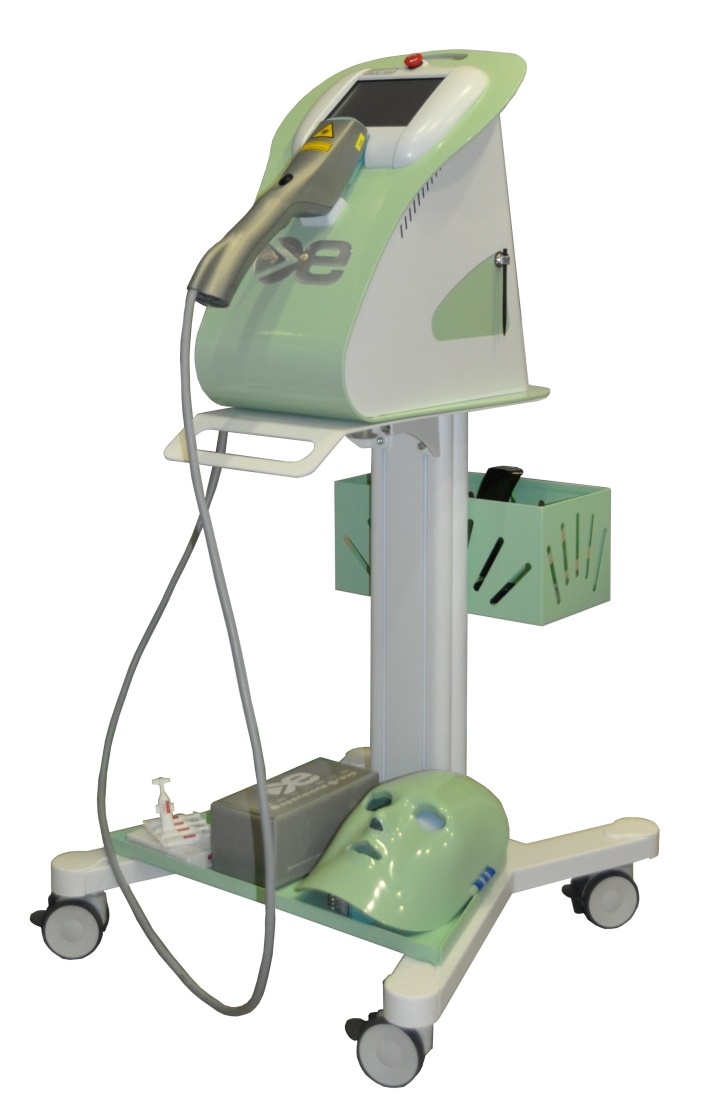 245 REV01 ENG - NEW OPPORTUNITIES WITH EYE-LIGHT 04  2019
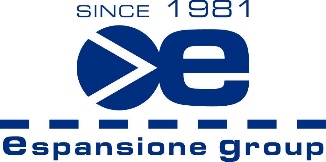 TREATMENTS INDICATIONS ARE SUBJECTED TO LOCAL LAWS RESTRICTIONS
CONFIDENTIAL – ONLY FOR INTERNAL USE
POST-BLEPHAROPLASTY
2
TREATMENTS INDICATIONS ARE SUBJECTED TO LOCAL LAWS RESTRICTIONS
CONFIDENTIAL – ONLY FOR INTERNAL USE
WHAT IS BLEPHAROPLASTY?
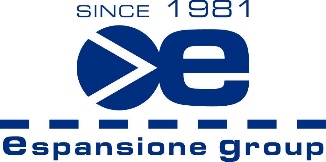 AESTHETIC SURGERY PROCEDURE FOR THE CORRECTION OF EYELIDS ALTERATION
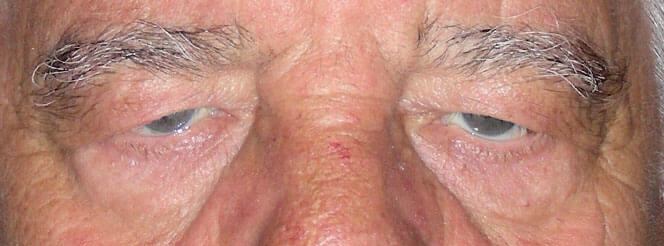 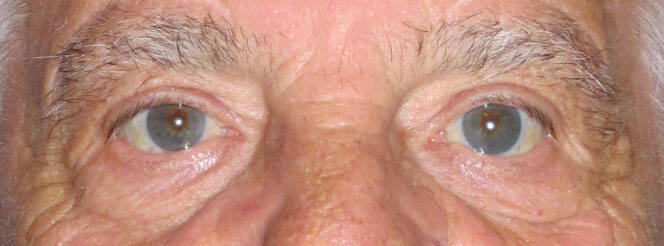 BEFORE
AFTER
THE TARGET IS TO REMOVE  CUTANEOUS AND ADIPOSE EXCESS FROM LOWER AND/OR UPPER EYELID

EVERY YEAR THOUSANDS OF THESE OPERATIONS ARE PERFORMED, IMPROVING PATIENT’S PERCEPTION OF ONE’S IMAGE AND CONSEQUENTLY ONE’S SELF-ESTEEM
3
TREATMENTS INDICATIONS ARE SUBJECTED TO LOCAL LAWS RESTRICTIONS
CONFIDENTIAL – ONLY FOR INTERNAL USE
WHAT IS BLEPHAROPLASTY?
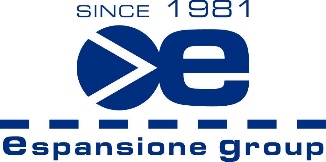 THE SURGERY
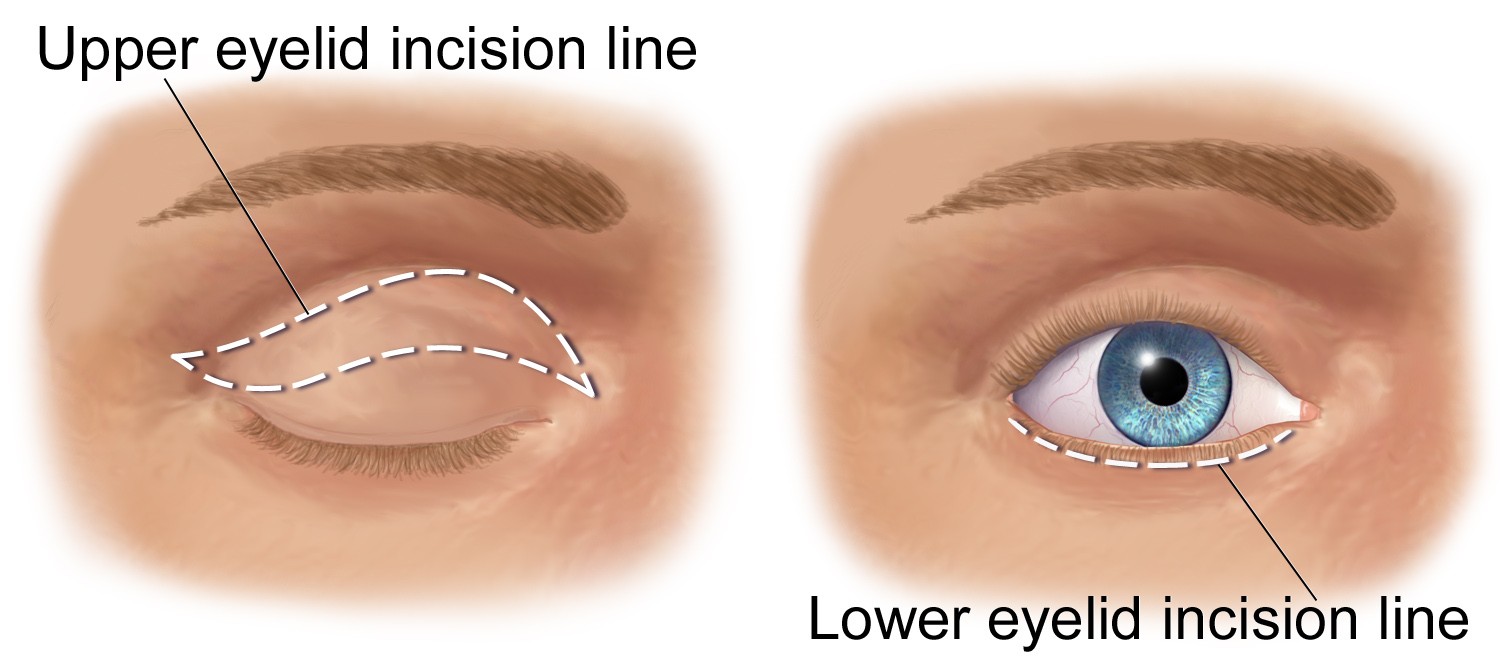 THE LOWER, UPPER OR BOTH EYELIDS CAN BE CORRECTED BY BLEPHAROPLASTYTHE INCISIONS ON THE UPPER EYELID FORM A KIND OF ELLIPSE WITH A VERTEX CLOSE TO THE INNER CORNER OF THE EYE AND THE OTHER A FEW MILLIMETERS BEYOND THE OUTER CORNER
4
TREATMENTS INDOCATIONS ARE SUBJECTED TO LOCAL LAWS RESTRICTIONS
CONFIDENTIAL – ONLY FOR INTERNAL USE
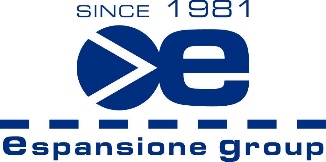 AFTER SURGERY COMPLICATIONS
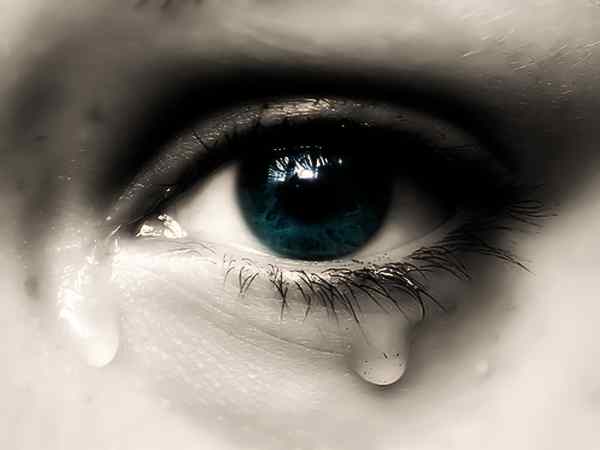 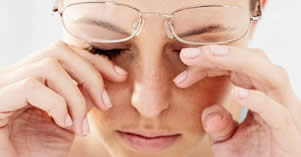 EYE WATERING, ITCHING AND BURNING ARE COMMON SYMPTOMS AFTER BLEPHAROPLASTY, AS WELL AS EYELID SWELLING. A FURTHER COMPLICATION CAN BE AN ANOMALOUS SCARRING.
5
TREATMENTS INDICATIONS ARE SUBJECTED TO LOCAL LAWS RESTRICTIONS
CONFIDENTIAL – ONLY FOR INTERNAL USE
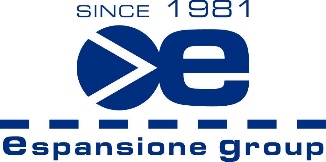 TREATMENT
IT CONSISTS OF A PHASE 1 (WITH A SPECIFIC YELLOW LIGHT MASK) 
AND A PHASE 2 (WITH THE STANDARD SUPPLIED RED LIGHT MASK)
PHASE 1 – YELLOW MASK
Yellow light has a specific action on the lymphatic system and stimulating cell metabolism promotes a detoxifying action to alleviate swelling and post-intervention oedema
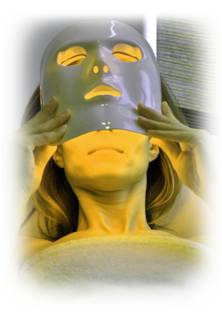 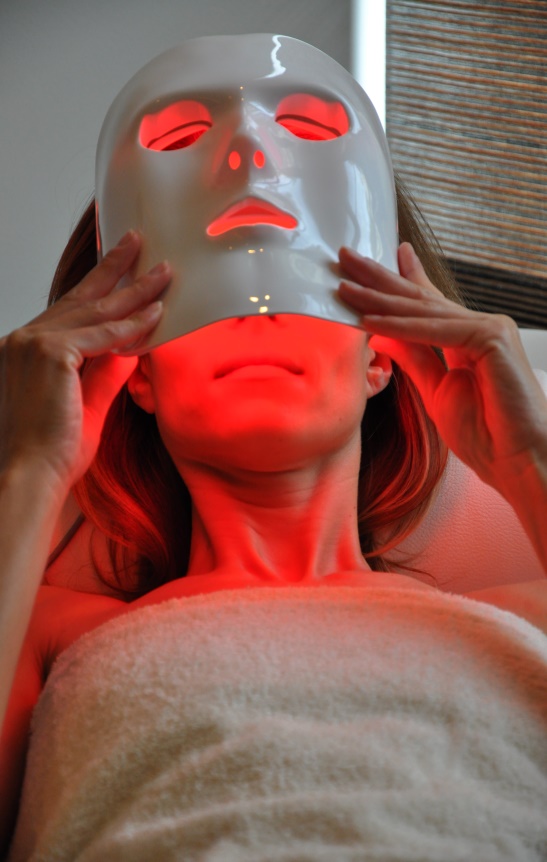 PHASE 2 – RED MASK 
Red light accelerates and optimizes the eyelid surgical wound healing process by stimulating the production of collagen and elastin: it is absorbed by mitochondria and stimulates ATP by increasing and improving cellular activity
6
TREATMENTS INDICATIONS ARE SUBJECTED TO LOCAL LAWS RESTRICTIONS
CONFIDENTIAL – ONLY FOR INTERNAL USE
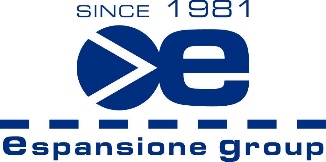 SUGGESTED PROTOCOL
In the same session apply first the yellow mask for 15 minutes 
followed by the red one for 15 minutes more.
7
TREATMENTS INDICATIONS ARE SUBJECTED TO LOCAL LAWS RESTRICTIONS
CONFIDENTIAL – ONLY FOR INTERNAL USE
DEMODEX
8
TREATMENTS INDICATIONS ARE SUBJECTED TO LOCAL LAWS RESTRICTIONS
CONFIDENTIAL – ONLY FOR INTERNAL USE
WHAT IS DEMODEX?
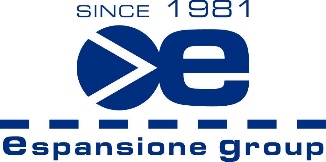 DEMODYCOSIS IS A CUTANEOUS DISEASE CAUSED BY A SAPROPHYIC MITE WHICH LIVES, ASYMPTOMATICALLY, 
IN EYELASH FOLLICLES
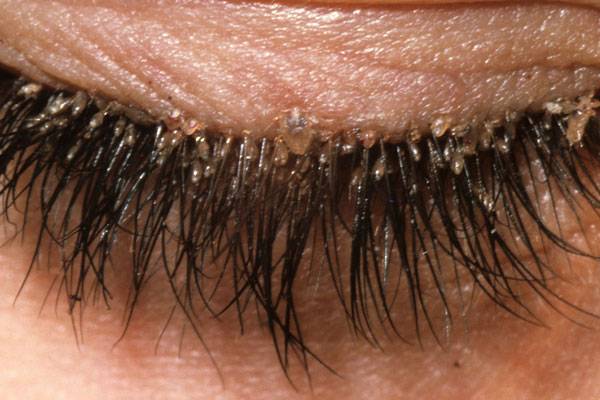 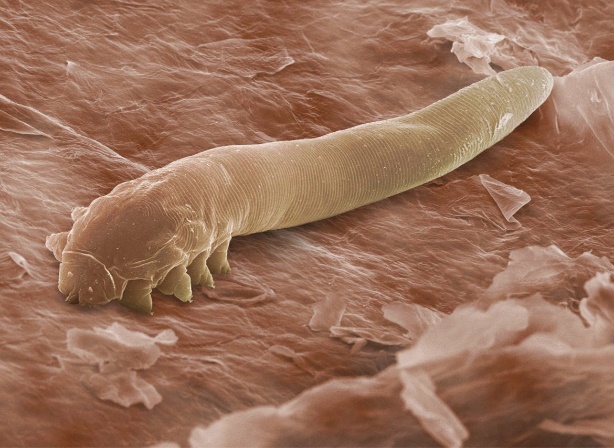 DEMODEX AT PALPEBRAL LEVEL CAN INDUCE VARIOUS CLINICAL SCENARIOS THANKS TO ITS CAPACITIES OF:- INDUCE FOLLICULAR INFLAMMATION WITH OEDEMA- ALTER EYELASHES FORMATION- OBSTRUCTING THE FOLLICULAR FOCUS OF THE MEIBOMIAN AND  ZEIS     GLANDS REDUCING THE LIPID COMPONENT OF LACRIMAL FILM- ACTING ON MEIBOMIAN GLANDS STRUCTURES
9
TREATMENTS INDICATIONS ARE SUBJECTED TO LOCAL LAWS RESTRICTIONS
CONFIDENTIAL – ONLY FOR INTERNAL USE
CONSEQUENCES
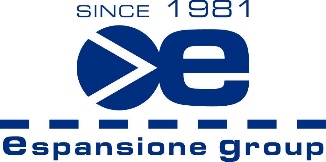 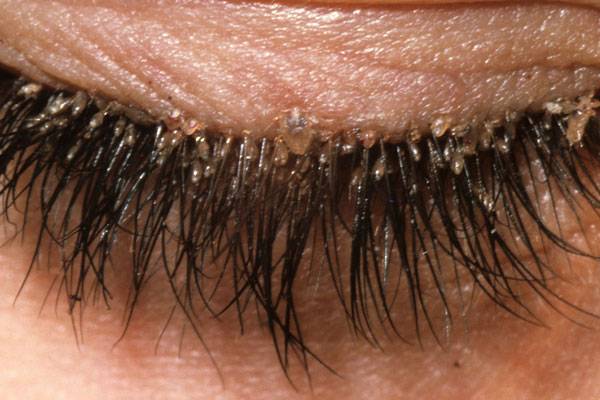 DESQUAMATION AND ISPISSATION OF PALPEBRAL MARGIN, FRAGILE LASHES, LASHES LOSS, CONJUNCTIVITES, DRY EYE, CHALAZION FORMATION
10
TREATMENTS INDICATIONS ARE SUBJECTED TO LOCAL LAWS RESTRICTIONS
CONFIDENTIAL – ONLY FOR INTERNAL USE
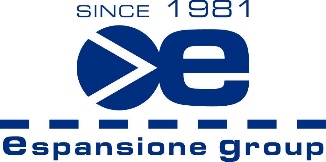 TREATMENT
IT CONSISTS OF A PHASE 1 (WITH A SPECIFIC BLUE LIGHT MASK) AND A PHASE 2 (WITH THE STANDARD SUPPLIED RED LIGHT MASK)
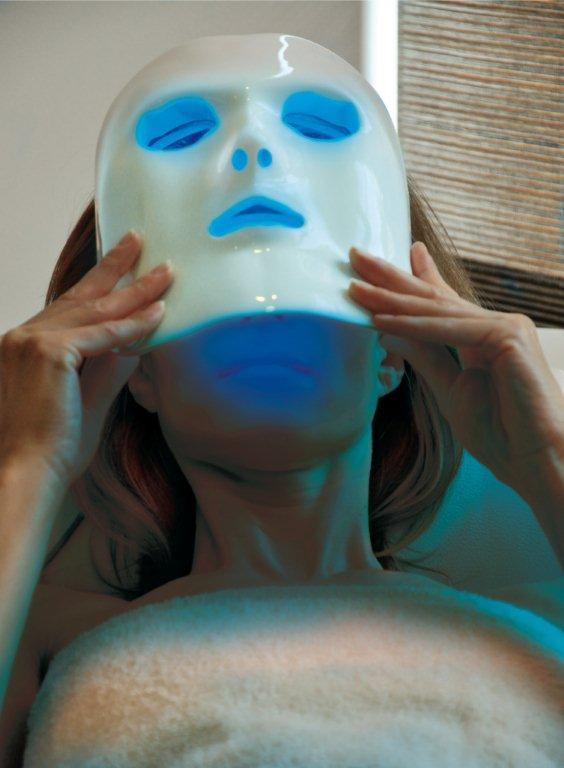 PHASE 1 – BLUE MASK
Blue light stimulates porphyrins and creates an anti-bacterial action.
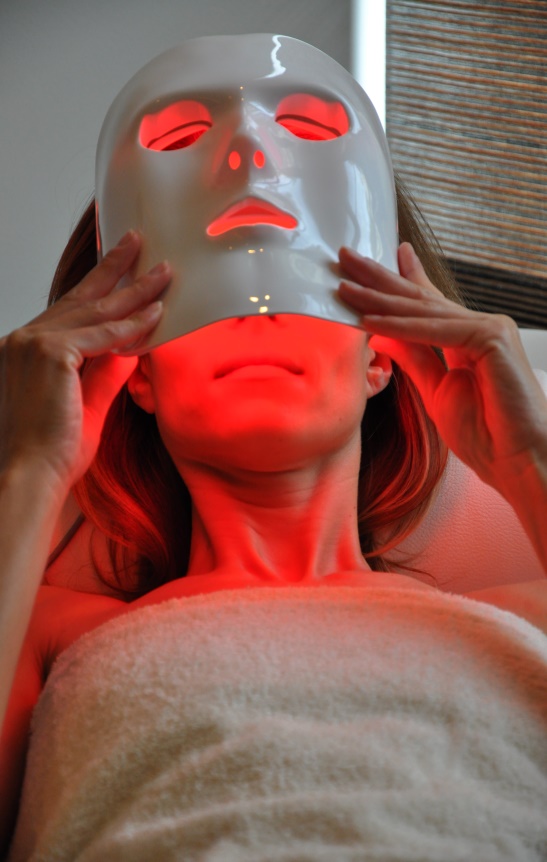 PHASE 2 – RED MASK 
Red light stimulates ATP by increasing and improving cellular activity, it reduces inflammation and oedema and works on Meibomian glands.
11
TREATMENTS INDICATIONS ARE SUBJECTED TO LOCAL LAWS RESTRICTIONS
CONFIDENTIAL – ONLY FOR INTERNAL USE
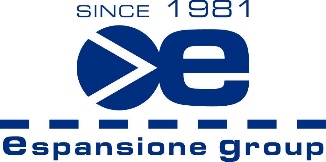 SUGGESTED PROTOCOL
In the same session apply first the blue mask for 15 minutes 
followed by the red one for 15 minutes more.
12
TREATMENTS INDICATIONS ARE SUBJECTED TO LOCAL LAWS RESTRICTIONS
CONFIDENTIAL – ONLY FOR INTERNAL USE
BLEPHARITIS
13
TREATMENTS INDICATIONS ARE SUBJECTED TO LOCAL LAWS RESTRICTIONS
CONFIDENTIAL – ONLY FOR INTERNAL USE
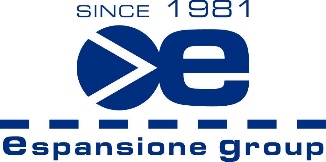 WHAT IS BLEPHARITIS?
IT IS AN ACUTE OR CHRONIC INFLAMMATION OF THE FREE PALPEBRAL MARGIN. SIGNS AND SYMPTOMS INCLUDE ITCHING AND BURNING ASSOCIATED WITH HYPERAEMIA AND OEDEMA
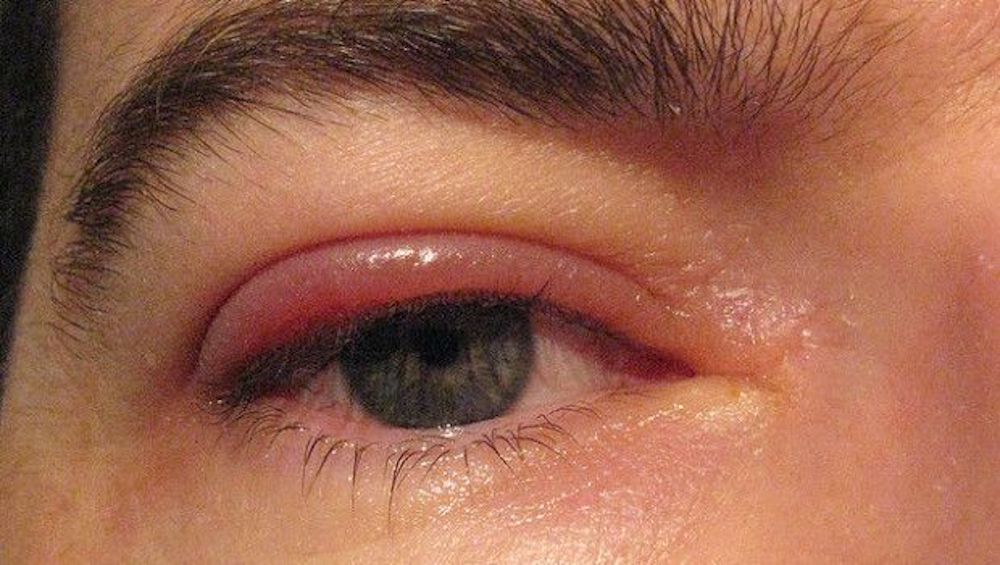 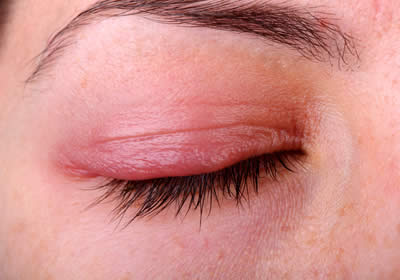 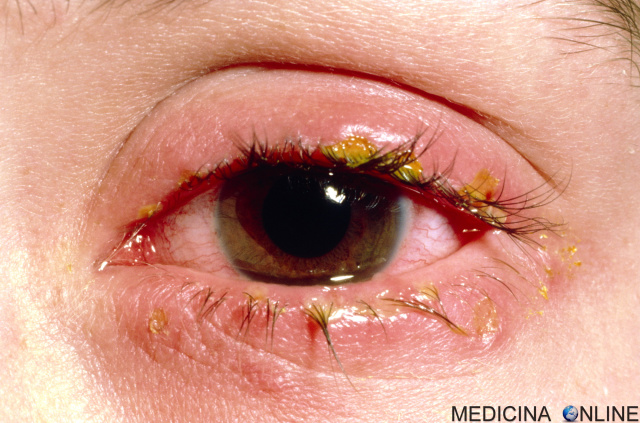 IT COULD BE:
- ULCERATIVE ACUTE; GENERALLY CAUSED BY A BACTERIAL INFECTION (CAN HAVE  A VIRAL ETIOLOGY)- NON-ULCERATIVE ACUTE; IT IS SOLELY THE CONSEQUENCE OF A LOCAL ALLERGIC REACTION-CHRONIC; NON-INFECTIVE INFLAMMATION WITH IDIOPATICS ETIOLOGY.
14
TREATMENTS INDICATIONS ARE SUBJECTED TO LOCAL LAWS RESTRICTIONS
CONFIDENTIAL – ONLY FOR INTERNAL USE
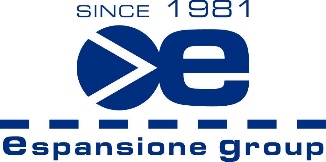 CONSEQUENCES
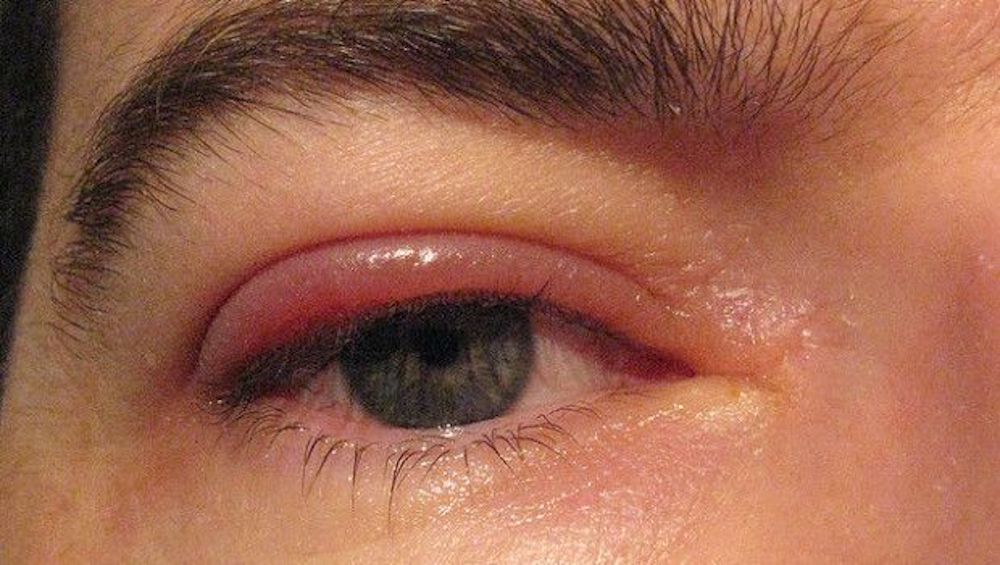 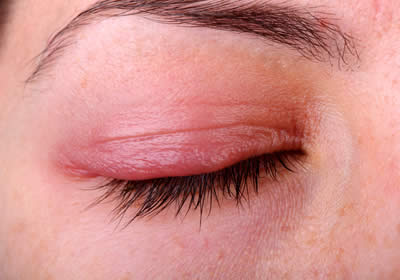 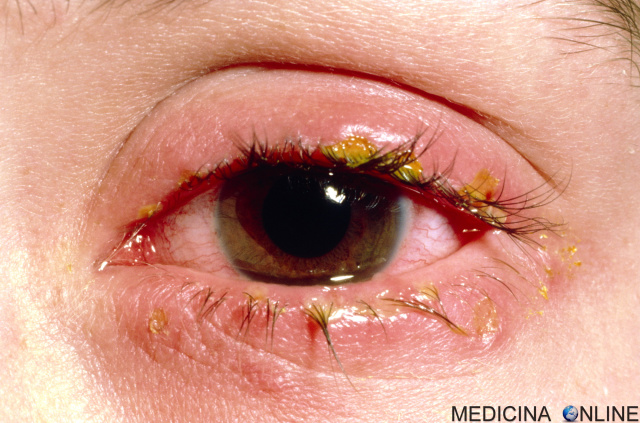 ITCHING AND BURNING OF THE FREE PALPEBRAL MARGIN, CONJUNCTIVAL IRRITATION WITH LACRIMATION, PHOTOPHOBIA AND FOREIGN  BODY SENSATION
15
TREATMENTS INDICATIONS ARE SUBJECTED TO LOCAL LAWS RESTRICTIONS
CONFIDENTIAL – ONLY FOR INTERNAL USE
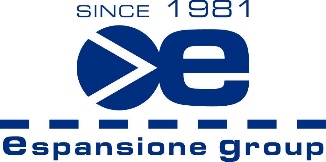 TREATMENT
IT CONSISTS OF A PHASE 1 (WITH A SPECIFIC BLUE LIGHT MASK) AND A PHASE 2 (WITH THE STANDARD SUPPLIED RED LIGHT MASK)
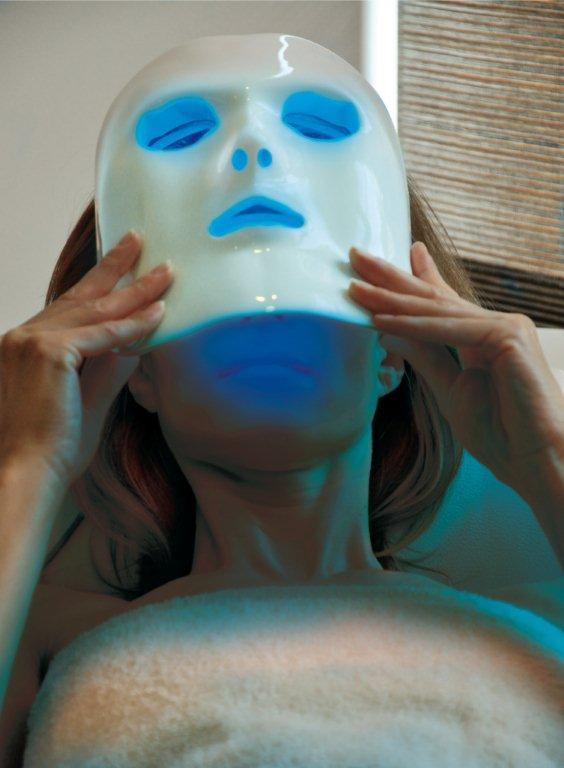 PHASE 1 – BLUE MASK
Blue light stimulates porphyrins and create an anti-bacterial action.
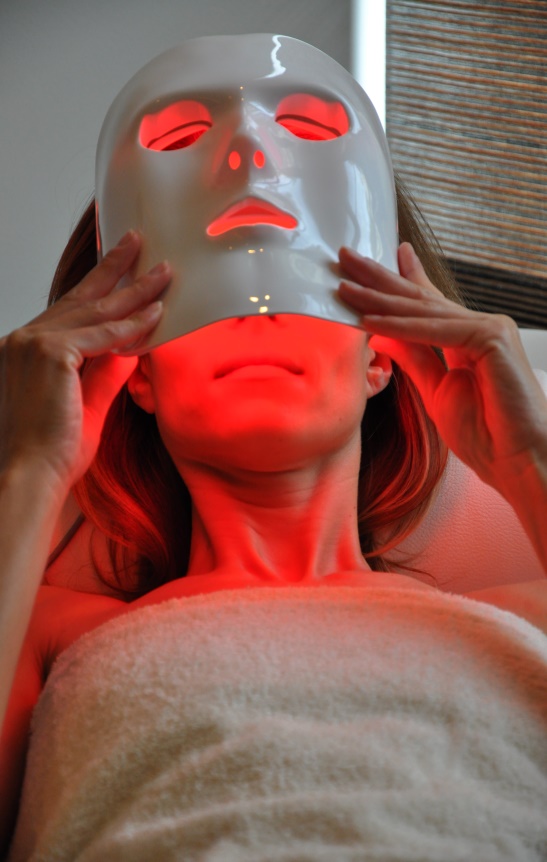 PHASE 2 – RED MASK 
Red light stimulates ATP by increasing and improving cellular activity, it reduces inflammation and oedema and works on Meibomian glands.
16
TREATMENTS INDICATIONS ARE SUBJECTED TO LOCAL LAWS RESTRICTIONS
CONFIDENTIAL – ONLY FOR INTERNAL USE
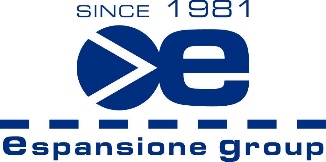 SUGGESTED PROTOCOL
ULCERATIVE ACUTE
In the same session apply first the blue mask for 15 minutes 
followed by the red one for 15 minutes more.
17
TREATMENTS INDICATIONS ARE SUBJECTED TO LOCAL LAWS RESTRICTIONS
CONFIDENTIAL – ONLY FOR INTERNAL USE
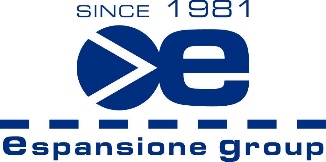 SUGGESTED PROTOCOL
NON-ULCERATIVE ACUTE
18
TREATMENTS INDICATIONS ARE SUBJECTED TO LOCAL LAWS RESTRICTIONS
CONFIDENTIAL – ONLY FOR INTERNAL USE
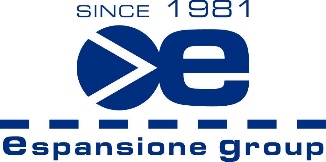 SUGGESTED PROTOCOL
CHRONIC
19
TREATMENTS INDICATIONS ARE SUBJECTED TO LOCAL LAWS RESTRICTIONS
CONFIDENTIAL – ONLY FOR INTERNAL USE
CHALAZION
20
TREATMENTS INDICATIONS ARE SUBJECTED TO LOCAL LAWS RESTRICTIONS
CONFIDENTIAL – ONLY FOR INTERNAL USE
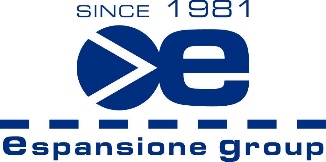 WHAT IS CHALAZION?
IT IS CAUSED BY THE NON-INFECTIVE BASIS OBSTRUCTION  OF A MEIBOMIAN GLAND.THE OBSTRUCTION PRODUCES A BUILD-UP OF IRRITATING LIPIDIC COMPOUNDS IN SORROUNDING LID TISSUES WITH CONSEQUENT INFLAMMATION
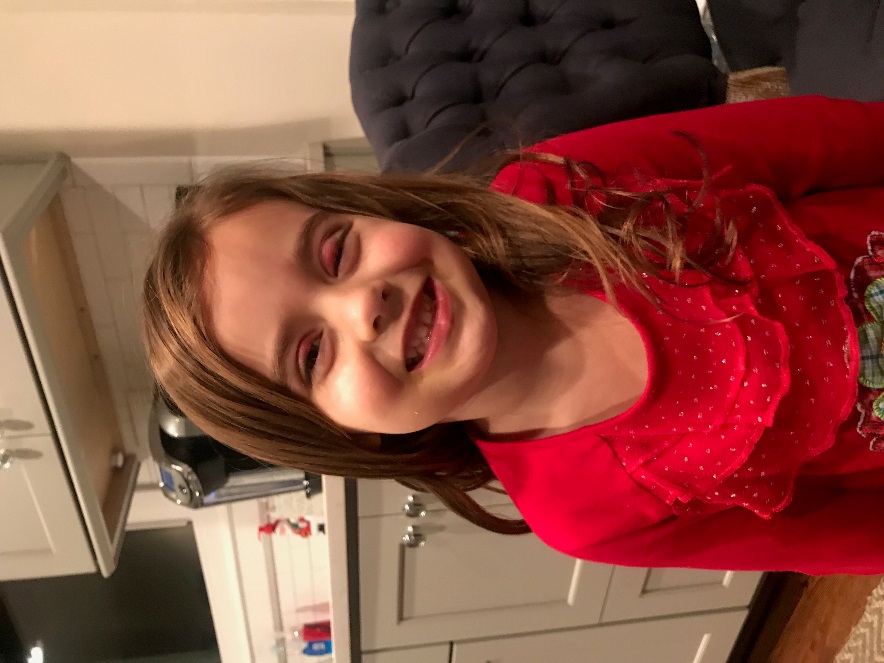 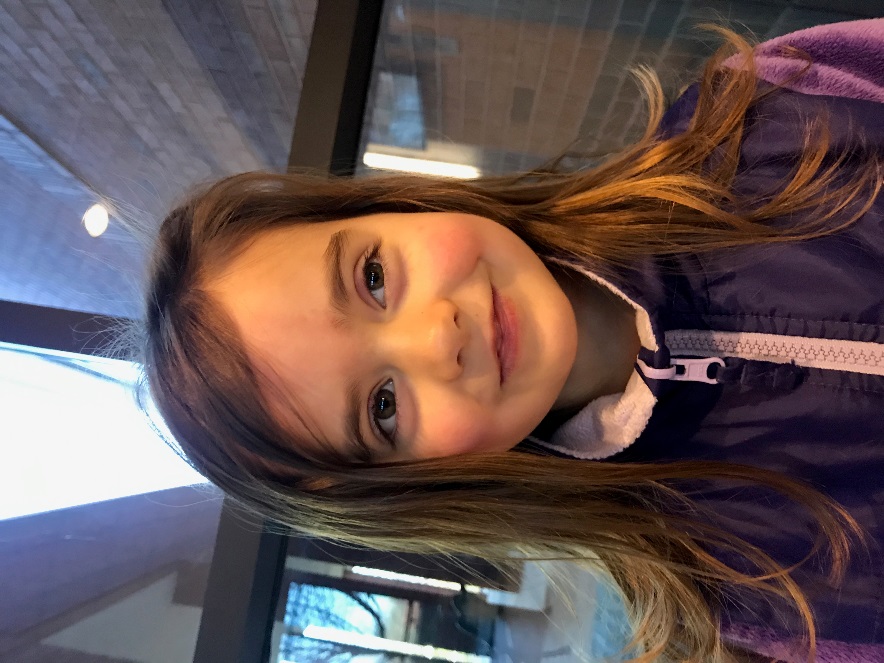 AFTER 1 TREATMENT
BEFORE
21
TREATMENTS INDICATIONS ARE SUBJECTED TO LOCAL LAWS RESTRICTIONS
CONFIDENTIAL – ONLY FOR INTERNAL USE
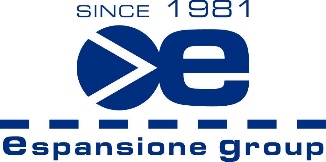 CONSEQUENCES
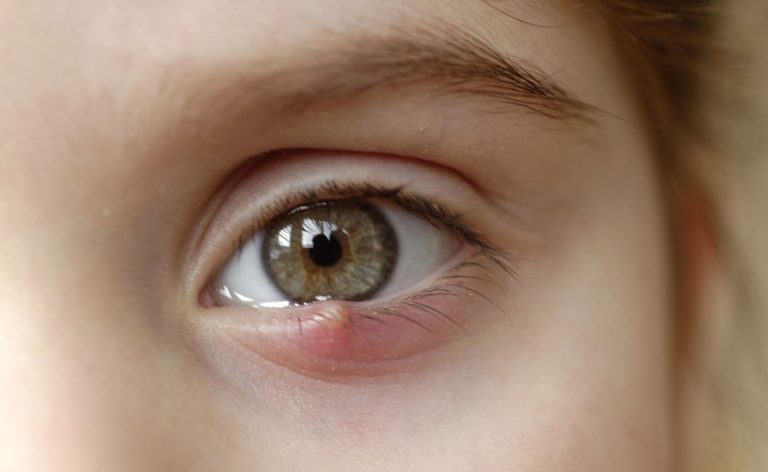 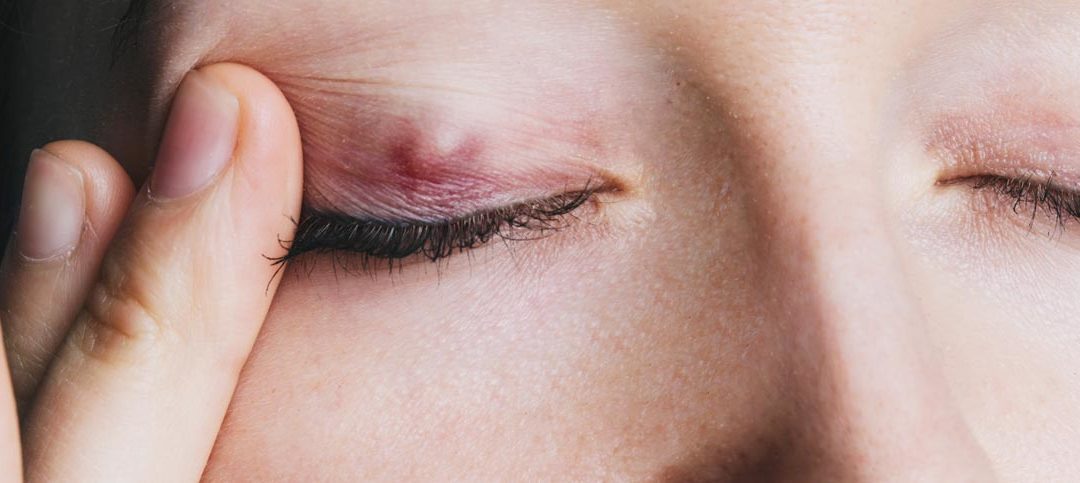 THE LID FIRST APPEARS TUMIFIED, AFTER 1 OR 2 DAYS THE CHALAZION MOVES IN THE BODY OF THE LID FORMING A NON PAINFUL LUMP.ACCORDING TO THE DIMENSION AND POSITION, A CHALAZION CAN DAMAGE THE CORNEA CAUSING A SLIGHTLY DISPLACED VISION
22
TREATMENTS INDICATIONS ARE SUBJECTED TO LOCAL LAWS RESTRICTIONS
CONFIDENTIAL – ONLY FOR INTERNAL USE
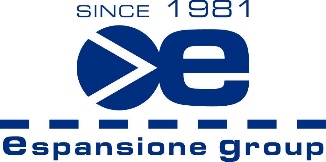 TREATMENT
IT CONSISTS OF AN APPLICATION 
WITH THE STANDARD SUPPLY RED LIGHT MASK
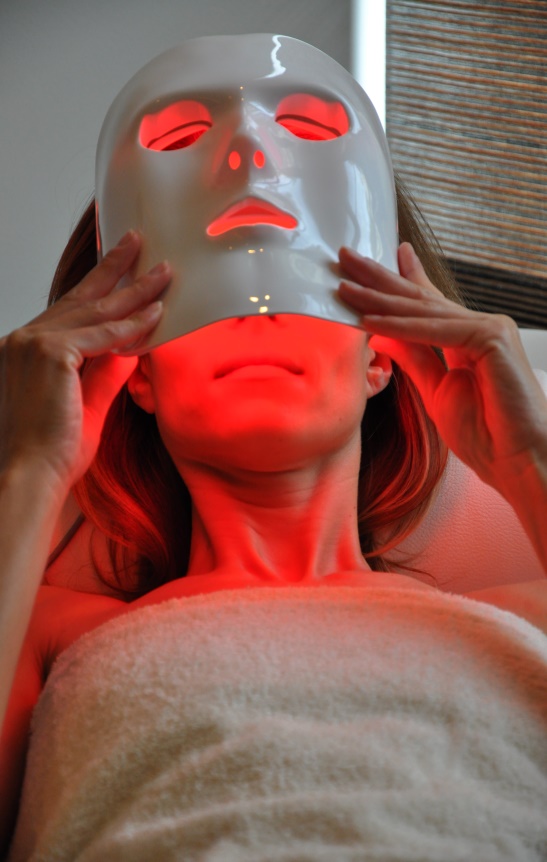 RED MASK 
Red light stimulates ATP by increasing and improving cellular activity, it reduces inflammation and oedema and works on Meibomian glands.
23
TREATMENTS INDICATIONS ARE SUBJECTED TO LOCAL LAWS RESTRICTIONS
CONFIDENTIAL – ONLY FOR INTERNAL USE
SUGGESTED PROTOCOL
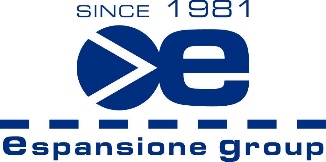 24
TREATMENTS INDICATIONS ARE SUBJECTED TO LOCAL LAWS RESTRICTIONS
CONFIDENTIAL – ONLY FOR INTERNAL USE
STYE
25
TREATMENTS INDICATIONS ARE SUBJECTED TO LOCAL LAWS RESTRICTIONS
CONFIDENTIAL – ONLY FOR INTERNAL USE
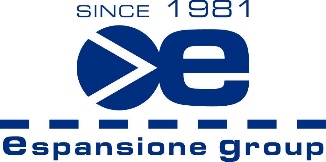 WHAT IS A STYE?
IT IS CAUSED BY THE OBSTRUCTION OF A CILIARY FOLLICLE AND OF THE ZEISS OR MOLL GLANDS CONNECTED TO THE FOLLICLE. 
THIS CAUSES AN INFECTION.
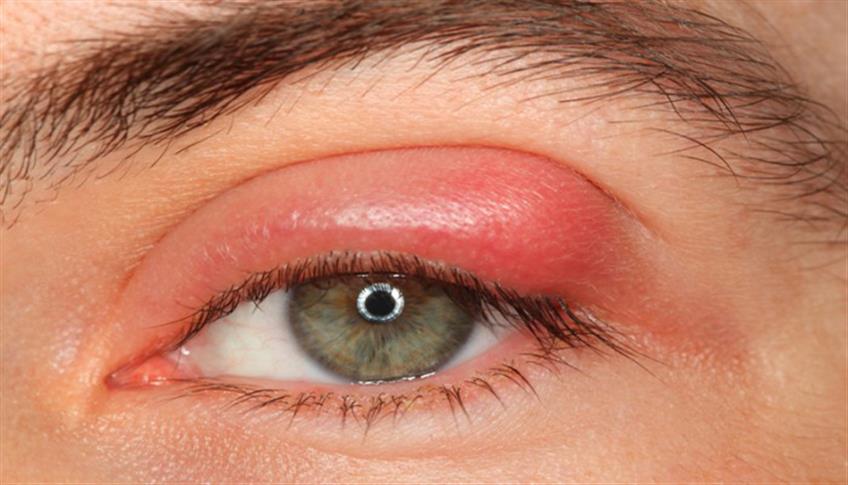 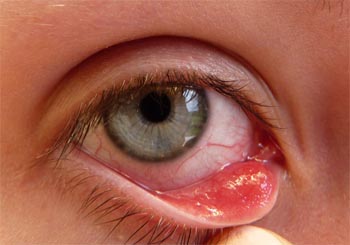 26
TREATMENTS INDICATIONS ARE SUBJECTED TO LOCAL LAWS RESTRICTIONS
CONFIDENTIAL – ONLY FOR INTERNAL USE
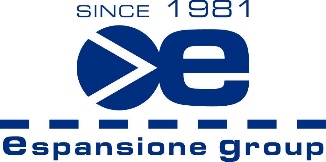 CONSEQUENCES
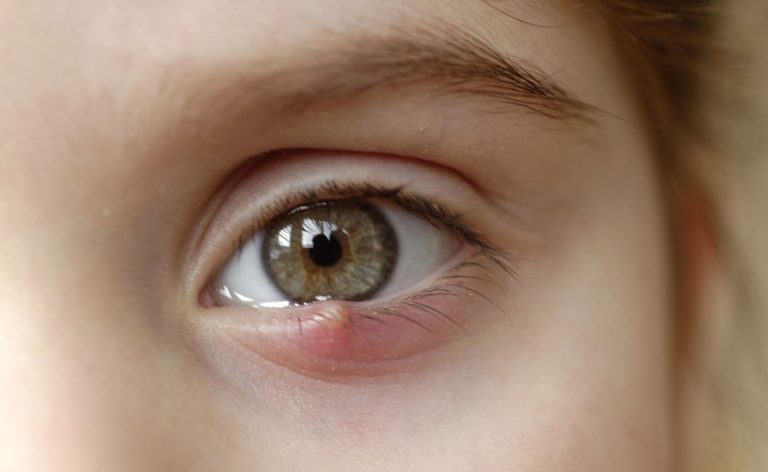 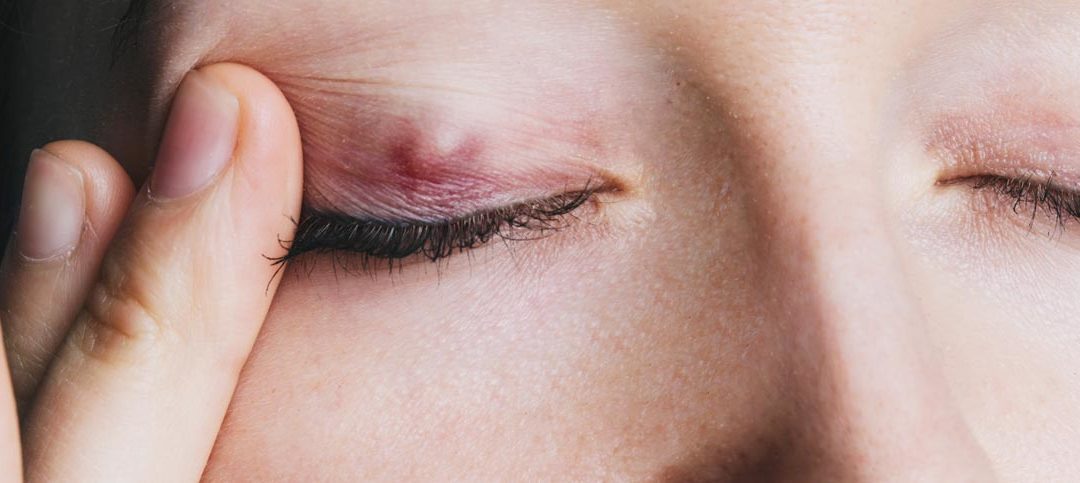 IT IS CHARACTERIZED AS A LOCALIZED SWELLING OF THE INTERNAL OR EXTERNAL EYELID.AFTER 1 OR 2 DAYS THE EXTERNAL STYE SHOWS ON THE LID MARGIN. GENERALLY A SMALL BOIL IS VISIBLE CLOSE TO THE LASH ROOT, SURROUNDED BY HYPEREMIA, SWELLING AND OEDEMA. 
IN 2/4 DAYS THE LESION FISTULATES WITH SECRETIONS.
27
TREATMENTS INDICATIONS ARE SUBJECTED TO LOCAL LAWS RESTRICTIONS
CONFIDENTIAL – ONLY FOR INTERNAL USE
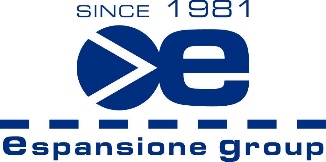 TREATMENT
IT CONSISTS OF AN APPLICATION 
WITH THE STANDARD SUPPLIED RED LIGHT MASK
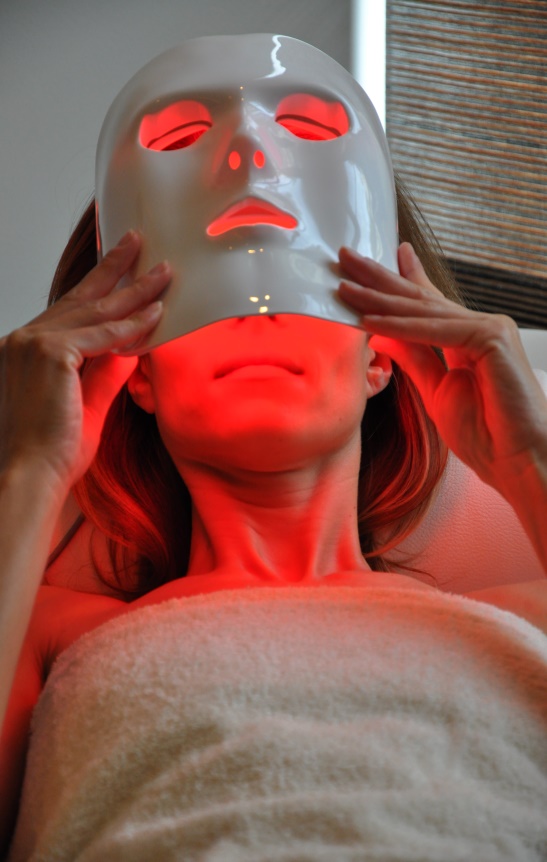 PHASE 2 – RED MASK 
Red light stimulates ATP by increasing and improving cellular activity, it reduces inflammation and edema and works on Meibomian glands.
28
TREATMENTS INDICATIONS ARE SUBJECTED TO LOCAL LAWS RESTRICTIONS
CONFIDENTIAL – ONLY FOR INTERNAL USE
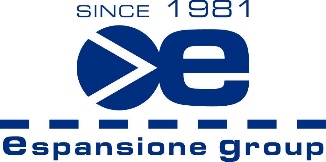 SUGGESTED PROTOCOL
29
TREATMENTS INDICATIONS ARE SUBJECTED TO LOCAL LAWS RESTRICTIONS
CONFIDENTIAL – ONLY FOR INTERNAL USE
CLARIFICATIONS
30
TREATMENTS INDICATIONS ARE SUBJECTED TO LOCAL LAWS RESTRICTIONS
CONFIDENTIAL – ONLY FOR INTERNAL USE
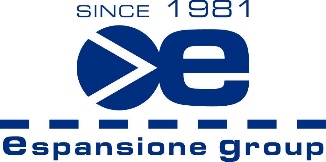 POST-BLEPHAROPLASTY
Only   LLLT® MASK -   yellow + red

NO IPL
31
TREATMENTS INDICATIONS ARE SUBJECTED TO LOCAL LAWS RESTRICTIONS
CONFIDENTIAL – ONLY FOR INTERNAL USE
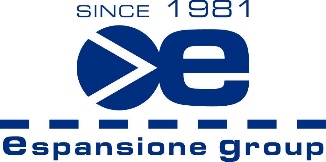 DEMODEX
DEMODEX is always linked to dry eye problems, so you perform IPL + LLLT treatment and, in addition,
if this is not conclusive for DEMODEX, the protocol indicated will be:

PHASE 1 - blue mask with antibacterial effect 
				+
PHASE 2 - red mask for anti-inflammatory activity
32
TREATMENTS INDICATIONS ARE SUBJECTED TO LOCAL LAWS RESTRICTIONS
CONFIDENTIAL – ONLY FOR INTERNAL USE
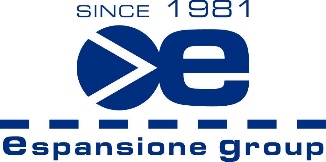 BLEPHARITIS
Perform the complete treatment for MGD, IPL + LLLT, 
subsequently, if not resolved, proceed with the indicated protocol:

PHASE 1 - blue mask with antibacterial effect 
				+
PHASE 2 - red mask for anti-inflammatory activity
taking care to respect the 3 types of blepharitis indicated in the protocol
33
TREATMENTS INDICATIONS ARE SUBJECTED TO LOCAL LAWS RESTRICTIONS
CONFIDENTIAL – ONLY FOR INTERNAL USE
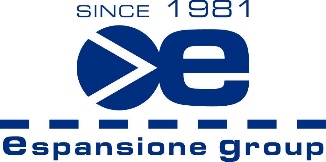 CHALAZION
For its nature,  it does not allow a high thermal impact and therefore IPL is not to be used.

You have to use only the LLLT red mask as per protocol.
34
TREATMENTS INDICATIONS ARE SUBJECTED TO LOCAL LAWS RESTRICTIONS
CONFIDENTIAL – ONLY FOR INTERNAL USE
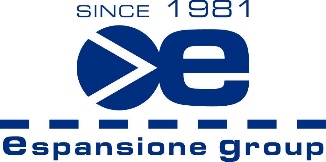 STYE
The treatment of Stye is similar to Chalazion treatment,
so only the LLLT red mask is to be used
35
TREATMENTS INDICATIONS ARE SUBJECTED TO LOCAL LAWS RESTRICTIONS